16课  约会
22.09.2014
[Speaker Notes: http://www.langlab.wayne.edu/new-fltc/html-files/chinese_audio%20Level%201%20Part%202%20-%203rd%20edition.htm]
第16课 （1） 生词
跟+人+约会 (yuēhuì)
你想跟哪个明星约会？
我约会你。





约 + 人 + 去 V.
我想约你去看电影／跳舞／吃饭。
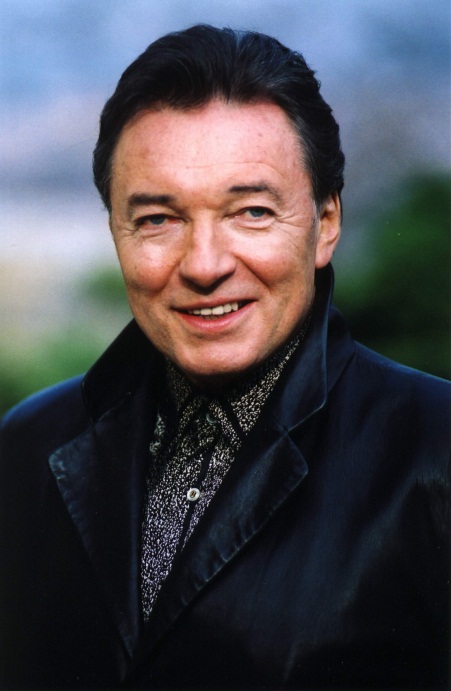 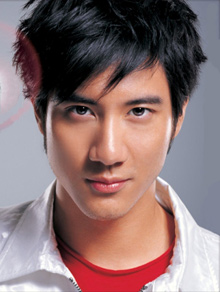 王力宏
wáng lì hóng
Karel Gott
[Speaker Notes: 放明星照片]
同 (tóng)
同年
我和你都是1990年出生的，我们______。
Klara和Lucie都是A班的学生，他们______。
他们的英文名字都是Kevin，他们______。
我八点到学校，你也是，我们______到学校。

相同（一样）  ←→ 不同（不一样）
Ａ跟Ｂ不同
同班
同名
同时
我们每天在不同的教室上课。
我的课跟你的不同。
印象 (yìnxiàng)
你对～的印象怎么样？我对布尔诺的印象很好。

～给你什么样的印象？布尔诺给我很好的印象。


你对哪个地方的印象最好？
哪个城市给你的印象最好？

打印，打印机，复印
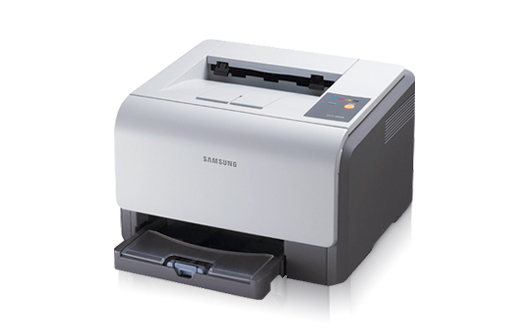 [Speaker Notes: 放明星照片]
成（chéng）
A跟B成了好朋友／情人	
他的梦想是成为医生,后来他成了医生。

你想成为(wéi)医生吗?
→我想成为医生。
→我不想成为医生,我想成为明星。
作家　 zuòjiā   writer 　　翻译　 fānyì     interpreter 　　　　　　
画家　 huàjiā  painter 　  警察　 jǐngchá  police
演 (yǎn)
演电影，开演，演员，演戏（xì）
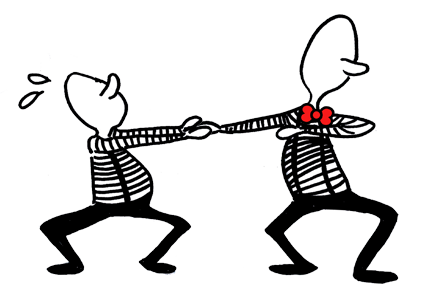 [Speaker Notes: Act & show  有兩個意思    下星期有什么电影开演？
最近有什麼好電影嗎?]
费 (fèi)
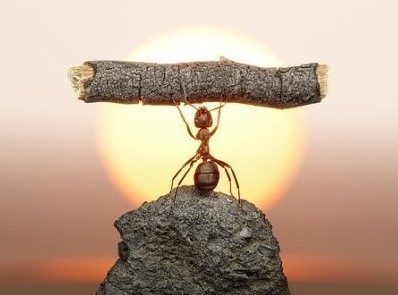 费时，费力
你觉得做什么事很费力气?
搬家（bānjiā move）／打扫（ dǎsǎo clean）
做饭／打球 ...
[Speaker Notes: Require strenuous effort / require time]
力气 (lìqi)
生气，人气（popularity），冷气
费了很大力气
他的力气很大。
他的人气很高←→很低
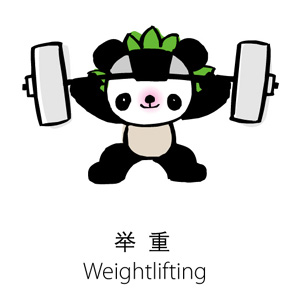 俩（liǎng）
兄弟（ xiōngdì ），姐妹（ jiěmèi ）
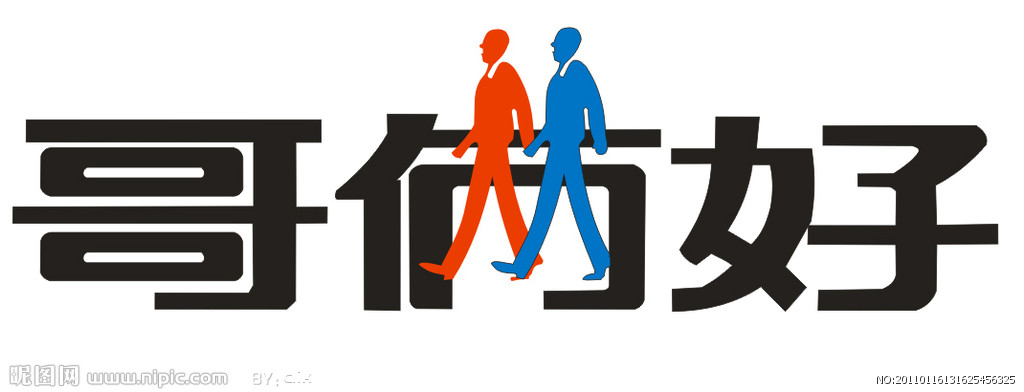 [Speaker Notes: 你們倆下課去哪裡 ? 他們倆下課去那裡 ?]
后天(hòutiān)
大前天，前天，昨天，明天，后天，大后天
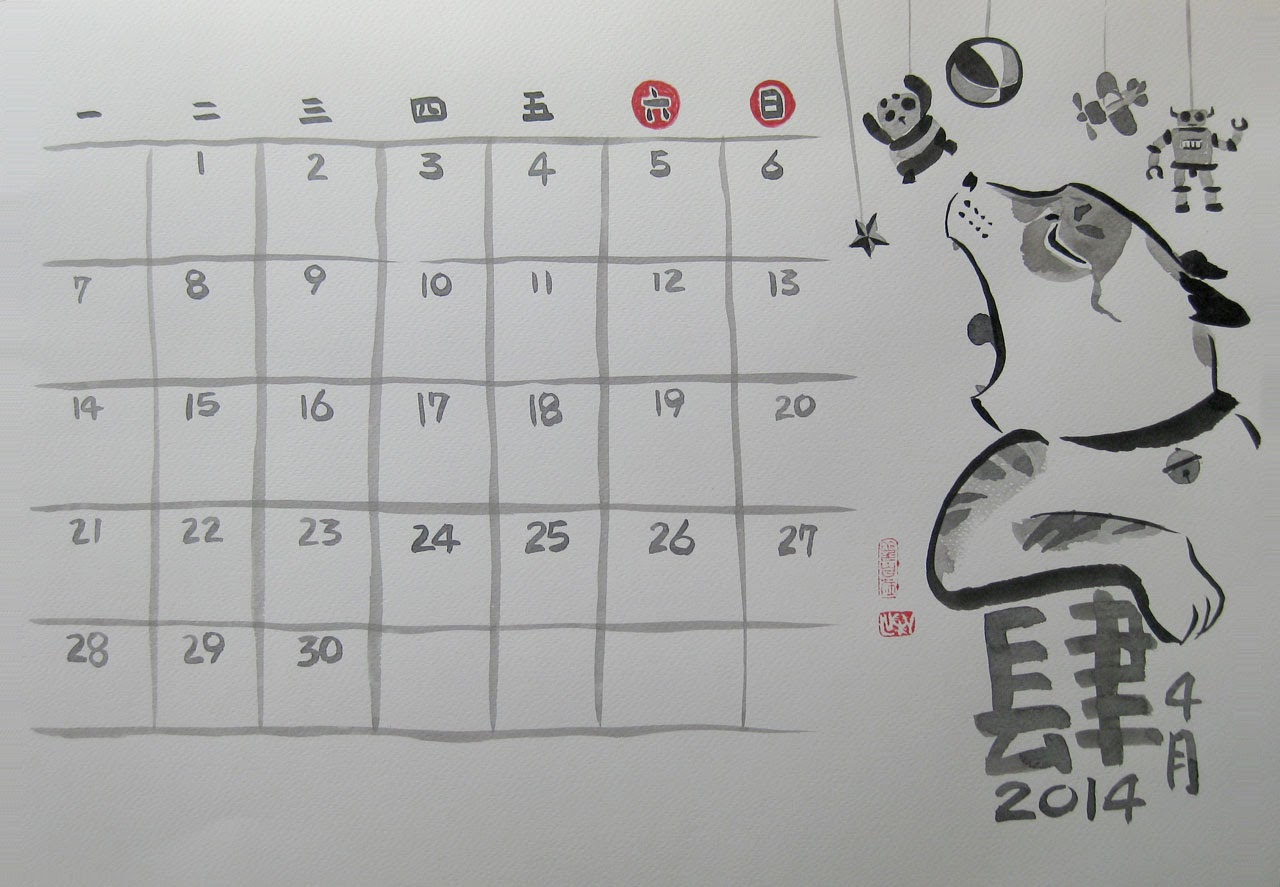 一言为定 (yì yán wéi dìng)
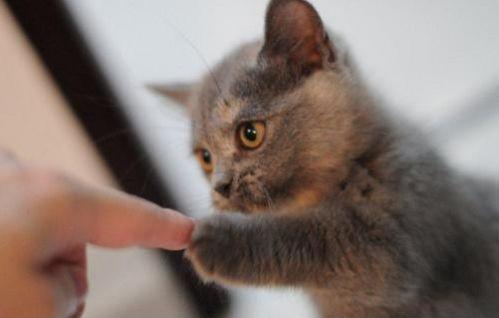 A：我周末想去爬山，不知道你有没有时间？
B：我这个周末可以，什么时候？
A：这个星期天下午三点。
B：太好了，那么一言为定。
[Speaker Notes: 你下午幾點有時間 ?   Make promise with sb if he said this, that means he say yes ! Find two students and practice with them.]
第16课 （1） 语法
得  descriptive complements
他笑得很大声（dàshēng, He laugh loudly.）。
课本写得很清楚。
我们玩儿得很高兴。

他昨天写字+很累。→他昨天写字写得很累。
弟弟说话+很快。 →弟弟说话说得很快。
我吃饭+很慢。 →我吃饭吃得很慢。
得  descriptive complements
他昨天跑步+很累→
我刚才吃饭+很饱→
哥哥洗澡+很快→
他昨天演戏+很有意思→
你们昨天聊天+很大声→
e.g. 他说话说得很大声。
他昨天跑步跑得很累
我刚才吃饭吃得很饱
哥哥洗澡洗得很快
他昨天演戏演得很有意思
你们昨天聊天聊得很大声
得  descriptive complements
小李学中文学了十年，他____（说中文/很好）
他想睡觉，所以______（写字/很慢）
我不想出门，因为_______（做饭/很累）
今天大家六点起床，大家______（起床/很早）
Karel Gott ______（唱歌/很好听）
他说话说得很大声。
得*明天考试，请准备得很好你慢慢儿吃←→他吃得很慢你快点儿写←→我写得很快
上星期考试她考得很好，
　因为她＿＿＿＿（准备，好）
时间不多，请＿＿＿（写，快）
你们＿＿＿，一会儿就写完了。（写，快）
大家都想出去玩儿，车票＿＿＿（卖，好）
我们有事先走了，你们＿＿＿（吃，慢）
[Speaker Notes: 寫字寫得怎麼樣 ?]
得/不  potential complements
捷克语太难，我学不会。
Q：你吃得完三个三明治吗？
A：我吃得完！

　中文没那么难，你_______（学会）。
今天的作业是300个汉字，我___（做完）。
时间还很多，16课_______ （上完）。
今天没带笔，因为我___ （找到）笔。
学得会
做不完
上得完
找不到
[Speaker Notes: 提问]
得/不  potential complements
一百个汉字你写得完写不完？
一百个汉字太多，我写不完。
一百个汉字太多，我不能写完。
Not able to finish

Not allowed to finish
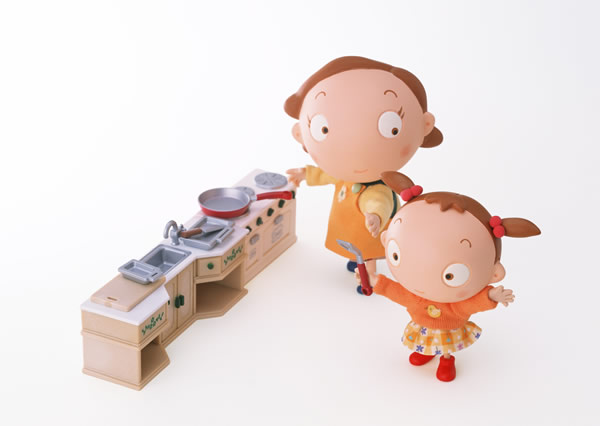 你吃不完！
你不能吃完！
得/不 potential complements
我把今天的书看不完！


我找不到眼镜（ yǎnjìng ）。
老师找不到U大楼（ lóu ）。
这件衣服太贵，我买不起。
Potential complements cannot use in  把 construction.
Potential complements usually appear in negative sentences.
得/不 potential complements
在捷克买不到什么？吃不到什么？
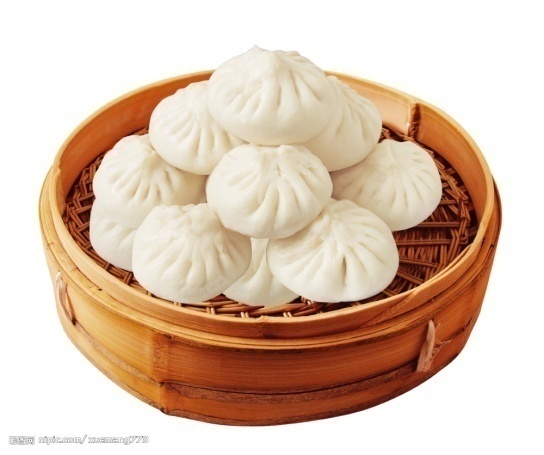 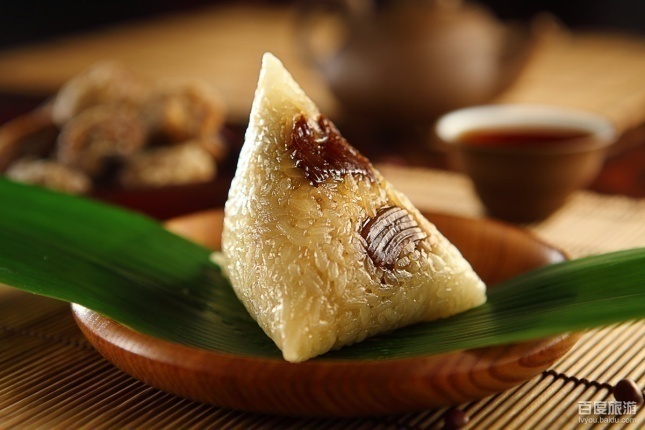 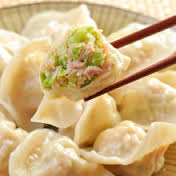 包子 bāozi
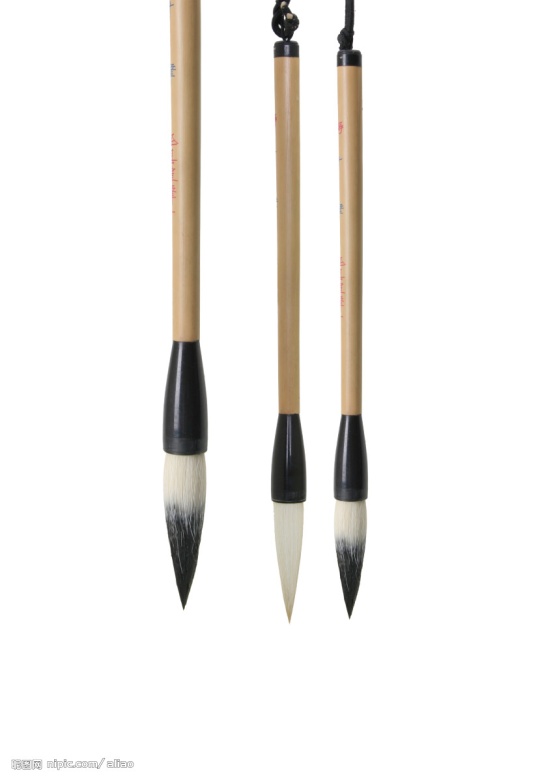 饺子 jiǎozi
粽子 zòngzi
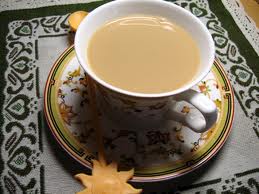 毛笔 máobǐ
奶茶 nǎichá
就 only
Often the noun or pronoun is modified by a numeral-measure word combination.
这星期天气不好，就一天没下雨。
我们全家六口，就我对海鲜过敏。
我买了三颗苹果，就一颗还没吃。

教室里，就谁不会说捷克语呢？
教室里，就老师不会说捷克语。
zi
[Speaker Notes: 補充”只”]
第16课 （1） 课文
[Speaker Notes: http://www.langlab.wayne.edu/new-fltc/html-files/chinese_audio%20Level%201%20Part%202%20-%203rd%20edition.htm]
课本 170页    对话
王朋跟李友在同一个学校学习，他们认识已经快半年了。王朋常常帮李友练习说中文。他们也常常一起出去玩儿，每次都玩儿得很高兴。李友对王朋的印象很好，王朋也很喜欢李友，他们成了好朋友。

王：这个周末学校演一个中国电影，我们一起去看，好吗？
李：好啊！不过，听说看电影的人很多，买得到票吗？
课本 171页    对话
王：票已经买好了，我费了很大的力气才买到。
李：好极了！我早就想看中国电影了。还有别人跟我们一起去吗？
王：没有，就我们俩。
李：好。什么时候？
王：后天晚上八点。
李：看电影以前，我请你吃晚饭。
王：太好了！一言为定。
Complete the following paragraph about your boyfriend/girlfriend/new friend
我们是在__________认识的。(where)
我还记得___________。
我们认识快_________了。(time)
我对他的印象__________ 。
我们喜欢一起_________ 。
我们俩常常_________ 。
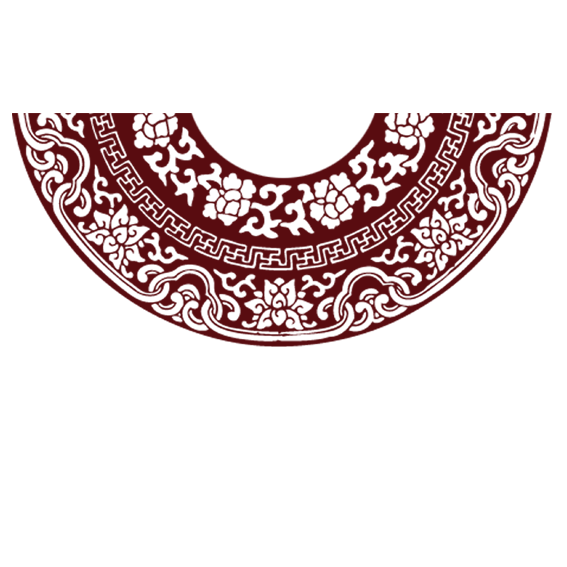 回家作业:作业本p.119-122 & 125
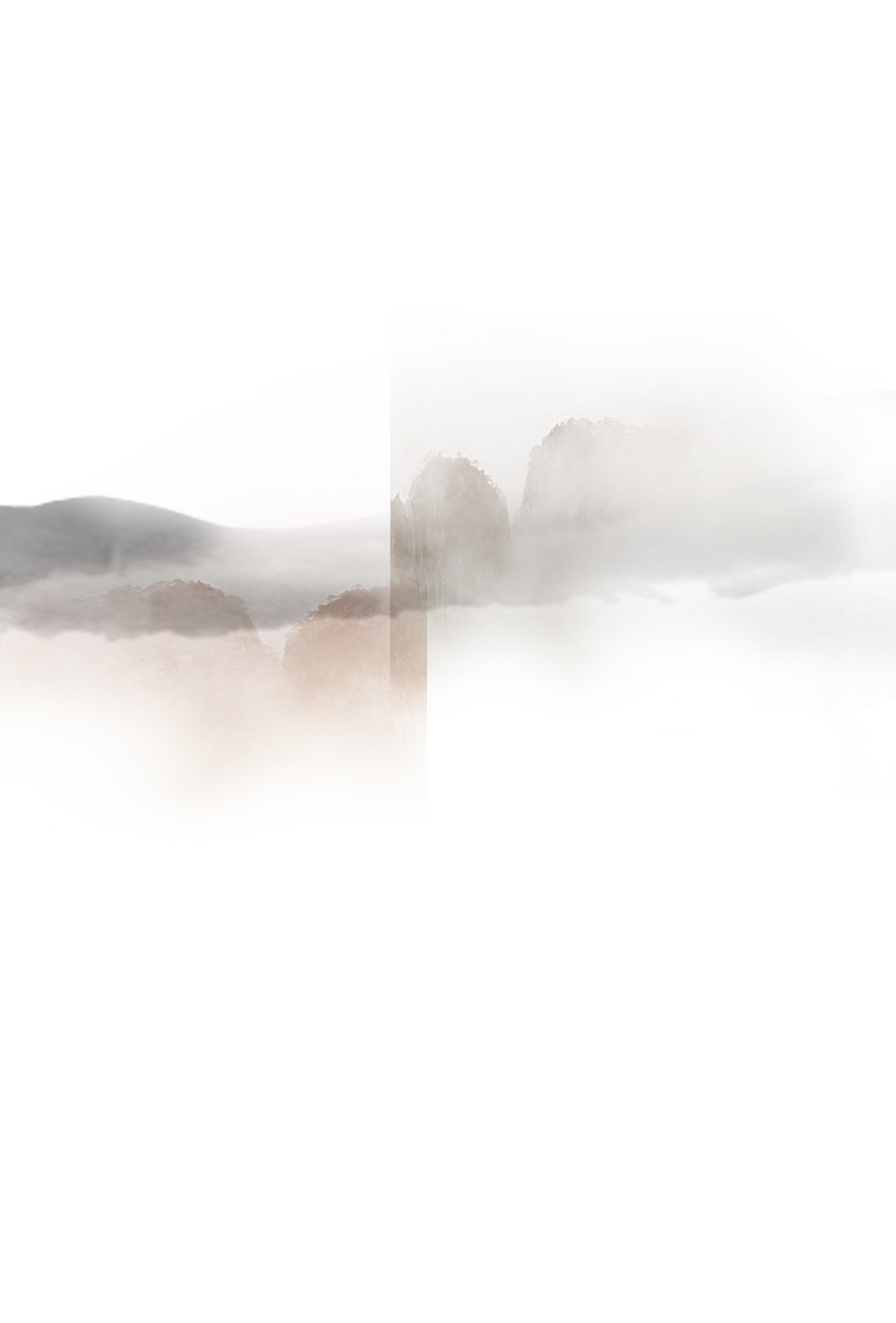 快 + 时间/Verb +了
快下雨了，最好带伞去学校。
老师到Brno已经快一个月了。

我学中文快___________了。（时间）
快考试了，___________？
＿＿＿＿＿＿＿，最好别出去玩儿。
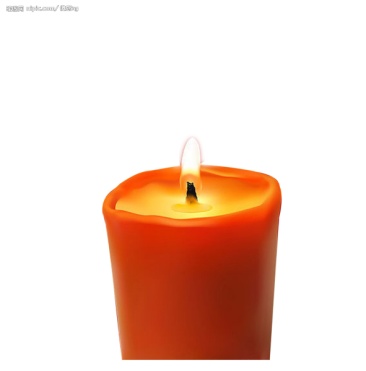 就/才
早,少
晚,多
就
我早______去过捷克了。
他很早______睡觉了。
她很晚______睡觉。
他没费什么力气______买到票了。
她费了很大力气______买到票。
她回家以前两小时______做完功课了。
他回家以后两小时______做完功课。
就
才
就
才
就
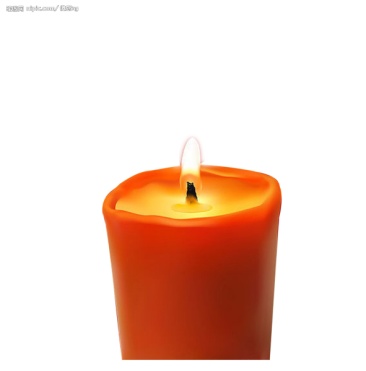 才